CWMS and Performance Reporting
Naomi Struve, 
Manager Water and Sewerage Infrastructure,
Office of the Technical Regulator
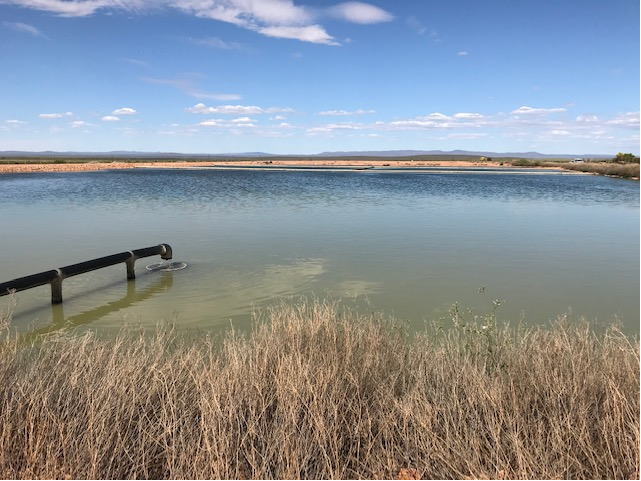 CWMSPerformance Reporting
Value
Benchmarking opportunities
National Performance Report (NPR)
Qld and NSW streamlined reporting
Looking forward
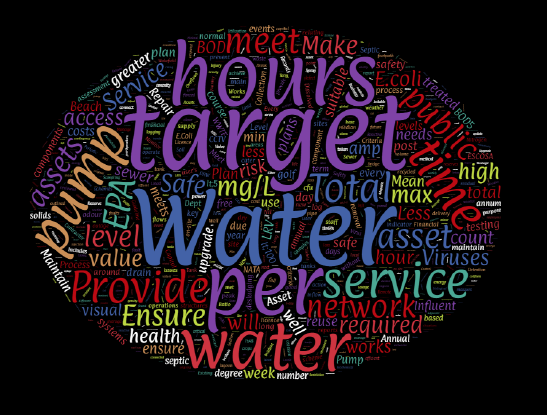 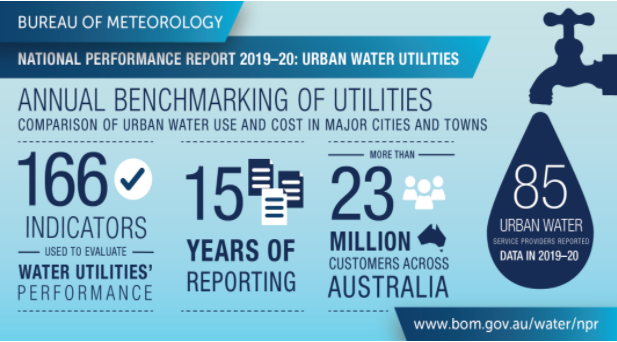 National approach
National Performance Report (NPR) may include CWMS in the future
The National Water Reform draft report supports water entities with <10,000 connections reporting to the NPR

Google maps showing 
175 CWMS in SA
Qld and NSW one stop shop approach
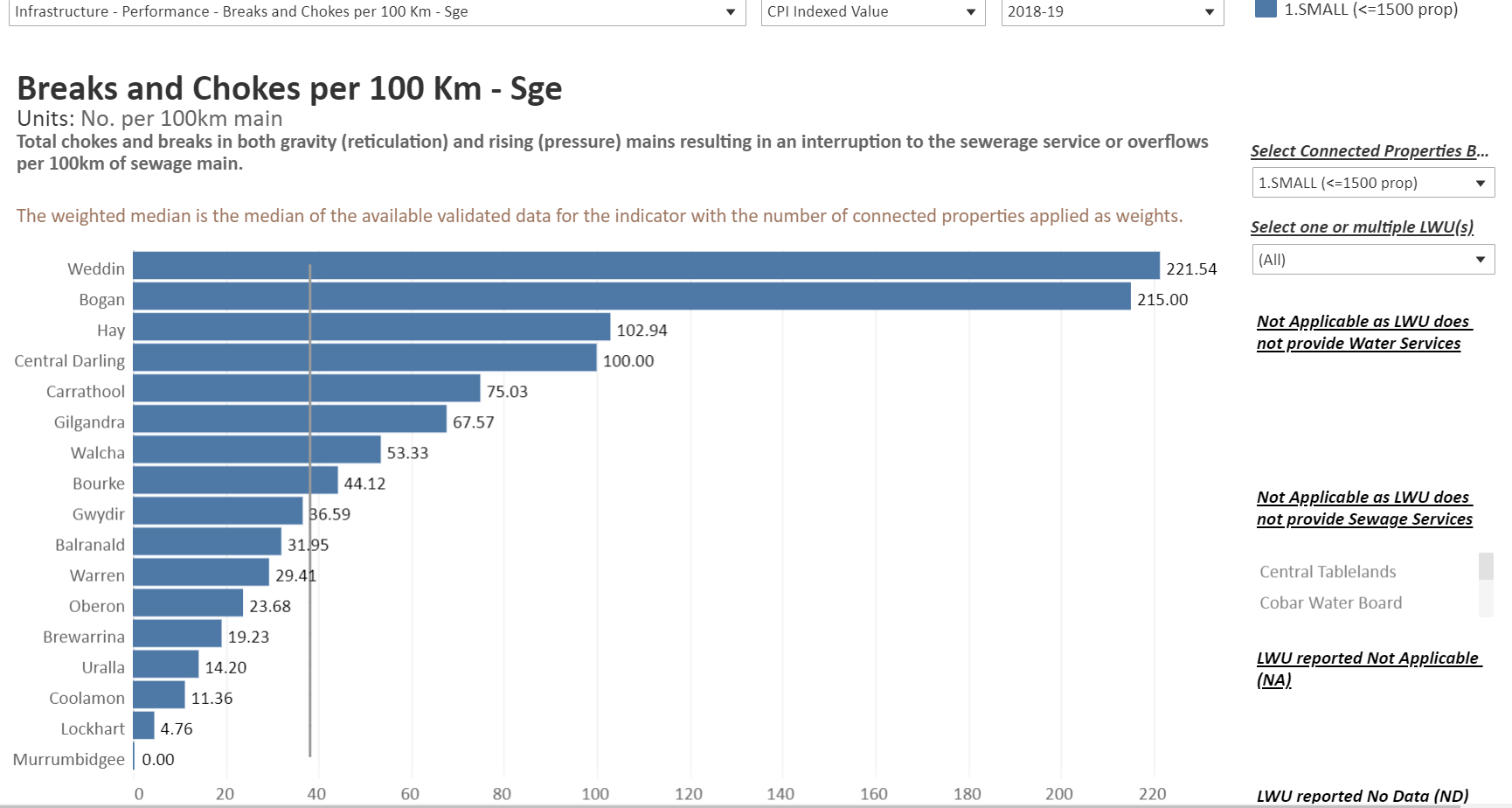 Benefits of Benchmarking
Contact
Naomi Struve, Manager Water and Sewerage Infrastructure

Department for Energy and Mining
11 Waymouth StreetAdelaide, South Australia 5000
T: +61 8 8429 3622
M:0475 826 663
E: naomi.struve@sa.gov.au
Disclaimer
The information contained in this presentation has been compiled by the Department for Energy and Mining (DEM) and originates from a variety of sources. Although all reasonable care has been taken in the preparation and compilation of the information, it has been provided in good faith for general information only and does not purport to be professional advice. No warranty, express or implied, is given as to the completeness, correctness, accuracy, reliability or currency of the materials.
DEM and the Crown in the right of the State of South Australia does not accept responsibility for and will not be held liable to any recipient of the information for any loss or damage however caused (including negligence) which may be directly or indirectly suffered as a consequence of use of these materials. DEM reserves the right to update, amend or supplement the information from time to time at its discretion.